AHRQ Safety Program for Mechanically Ventilated Patients
Physician and Staff Engagement
AHRQ Pub. No. 16(17)-0018-32-EF
January 2017
Learning Objectives
After this session, you will be able to—
Identify the importance of staff and physician engagement
Apply the principles of motivation to engage staff and physicians
Identify activities which encourage physician engagement
Leading Change1
“
“
One of most common leadership mistakes is expecting technical solutions to solve adaptive problems
– Heifetz, Leadership 
Without Easy Answers
1. Heifetz R. Leadership without easy answers. Cambridge, MA: Harvard University Press; 1994.
Technical and Adaptive Work
Technical Work
Adaptive Work
Social science-based
Safety culture
Values 
Attitudes
Beliefs
Evidence-based
Standardized policies
Protocols
Checklists
What Would It Look Like If We…
Enjoy great teamwork?
Have a positive attitude?
Attribute mistakes to the system rather than the provider?
Encourage frontline staff to speak up about safety concerns?
Engage the entire team?
Teamwork Disconnect2
2. Huang DT, Clermont G, Sexton JB, et al. Perceptions of safety culture vary across the intensive care units of a single institution. Crit Care Med. 2007 Jan;(35)1:165-76. PMID: 17110876.
Why Does Safety Culture Matter?3-8
Safety culture is related to outcomes
Patient outcomes
Patient care experiences
Rates of infection and sepsis
Postoperative hemorrhages
Respiratory failure
Patient injury
Treatment errors
Clinician outcomes
Incident reporting
Burnout and turnover
3. Huang DT, Clermont G, Kong L, et al. Intensive care unit safety culture and outcomes: a US multicenter study. Int J Qual Health Care. 2010 Jun;22(3):151-61. PMID: 20382662.
4. Mardon RE, Khanna K, Sorra J, et al. Exploring relationships between hospital patient safety culture and adverse events. J Patient Saf. 2010 Dec;6(4):226-32. PMID: 21099551.
5. MacDavitt K, Chou SS, Stone PW. Organizational climate and health care outcomes. Jt Comm J Qual Patient Saf. 2007 Nov;33(11 Suppl):45-56. PMID: 18173165. 
6. Singer S, Lin S, Falwell A, et al. Relationship of safety climate and safety performance in hospitals. Health Serv Res. 2009 Apr;44(2 pt 1):399-421. PMID: 19178583.
7. Sorra JS, Dyer N. Multilevel psychometric properties of the AHRQ hospital survey on patient safety culture. BMC Health Serv Res. 2010, 10:199. PMID: 20615247.
8. Weaver SJ, Salas E, King HM. Twelve best practices for team training evaluation in health care. Jt Comm J Qual Patient Saf. 2011 Aug;37(8);341-9. PMID: 21874969.
Why Does Safety Culture Matter?8-11
Safety culture influences the effectiveness of other safety and quality interventions
Can enhance or inhibit effects of other interventions
Safety culture can change through intervention
Best evidence so far for culture interventions that use multiple components
8. Weaver SJ, Salas E, King HM. Twelve best practices for team training evaluation in health care. Jt Comm J Qual Patient Saf. 2011 Aug;37(8);341-9. PMID: 21874969.
9. Haynes AB, Weiser TG, Berry WR, et al. Changes in safety attitude and relationship to decreased postoperative morbidity and mortality following implementation of a checklist-based surgical safety intervention. BMJ Qual Saf. 2011 Jan;20(1):102-7. PMID: 21228082. 
10. Morello RT, Lowthian JA, Barker AL, et al. Strategies for improving patient safety culture in hospitals: a systematic review. BMJ Qual Saf. 2013 Jan;22(1):11-8. PMID: 22849965. 
11. Van Noord I, de Bruijne MC, Twisk, JW. The relationship between patient safety culture and the implementation of organizational patient safety defenses at emergency departments. Int J Qual Health Care. 2010 Jun;22(3):162-9. PMID: 20382661.
Staff Engagement Matters12
“The way people feel at work profoundly influences how they perform”
Only 30% of American employees feel engaged at work
Across varying industries, companies that have higher levels of staff engagement have fewer safety incidents and overall better outcomes
12. Schwartz T, Porath C. Why You Hate Work. The New York Times, May 30, 2014. http://www.nytimes.com/2014/06/01/opinion/sunday/why-you-hate-work.html?_r=0. Accessed April 3, 2015.
Staff Engagement Matters12
12. Schwartz T, Porath C. Why You Hate Work. The New York Times, May 30, 2014. http://www.nytimes.com/2014/06/01/opinion/sunday/why-you-hate-work.html?_r=0. Accessed April 3, 2015.
Engage
Recognize that teamwork is a multidisciplinary partnership
Tailor message for different stakeholders
Answer “What’s in it for me?”
Understand that people resist loss, not change
Try to surface and mitigate real AND perceived loss
Address concerns about physicians’ and nurses’ time
Engage by Creating Trust
Caring
Keep patients as the ultimate focus of safety efforts
Make harm visible with stories and data 
Post baseline rates of compliance and/or infections
Competent
Show them the evidence
Share stories about when staff do the right thing
Example—When they use minimal sedation or ambulate patients
Use early wins to build support for the project
Intrinsic Versus Extrinsic Motivation
Focus on intrinsic versus extrinsic motivation
Extrinsic—financial, regulatory
Intrinsic—autonomy, mastery, purpose
Intrinsic motivators—inspire courage, promote resilience, foster respect, increase accountability
Extrinsic motivators—decrease creativity, encourage short cuts, foster short-term thinking, extinguish intrinsic motivation
What Motivates Human Beings?13
Motivation 1.0—

Motivation 2.0—

Motivation 3.0—
We need food, security, and sex
We respond to rewards and punishments
We have the drive to learn, create, and improve the world
13. Pink D. Drive: The surprising truth about what motivates us. New York, NY: Riverhead Books; 2009
What Motivates Human Beings?13
Autonomy—Control and choice over work
Task, time, team, technique
Accountability
Mastery—Get better at what they do
Requires hard work and struggle
Requires engagement—goals, feedback, challenge, and effort itself are rewarding
Purpose—Be a part of something bigger
13. Pink D. Drive: The surprising truth about what motivates us. New York, NY: Riverhead Books; 2009
Try This
Discover and reinforce common purpose
Identify a good physician and/or nurse champion
Motivated intrinsically 
Courageous			
Resilient
Respected
Communicator
Ask! People get involved when asked
Offer “lead” title, unit reputation, opportunity to present to leadership, highlight in local publications
Fostering Physician Engagement
High engagement can be achieved by asking physicians in your hospital or unit to take part in the following activities:
Serve as a clinical role model for evidence-based practices
Educate physicians about project goals and progress
Solicit other physicians to participate
Confirm staff reviews infection control reports of ventilator-associated event (VAE) rates monthly
Contribute to each VAE investigation
Partner with hospital leadership to track objective outcomes
Average duration of mechanical ventilation 
Acute care length of stay
Checklist for Engaged Physicians
Confirm all physicians receive reports of current data
VAE rates and number of patients that develop a VAE 
Performance on process measures
Objective outcome measures
Ensure your intensive care unit (ICU) has an overarching protocolized approach to daily ICU patient management including– 
Pairing spontaneous breathing trials with spontaneous awakening trials
Using 2013 Pain, Agitation, and Delirium Guidelines
Using noninvasive ventilation when appropriate
Using subglottic secretion drainage endotracheal tubes for patients likely to remain intubated more than 72 hours
Engagement of the CUSP Physician Champion
Evaluate results of the staff safety survey with quality improvement team 
How can we get patients off the ventilator faster? 
Attend monthly executive partnership meetings 
Foster organizational learning and actively participate in learning from defects process 
Develop/adapt a patient-specific daily goals checklist for interdisciplinary rounds 
Serve as a role model for Comprehensive Unit-based Safety Program (CUSP) efforts and implement tools to improve teamwork and communication
Questions?
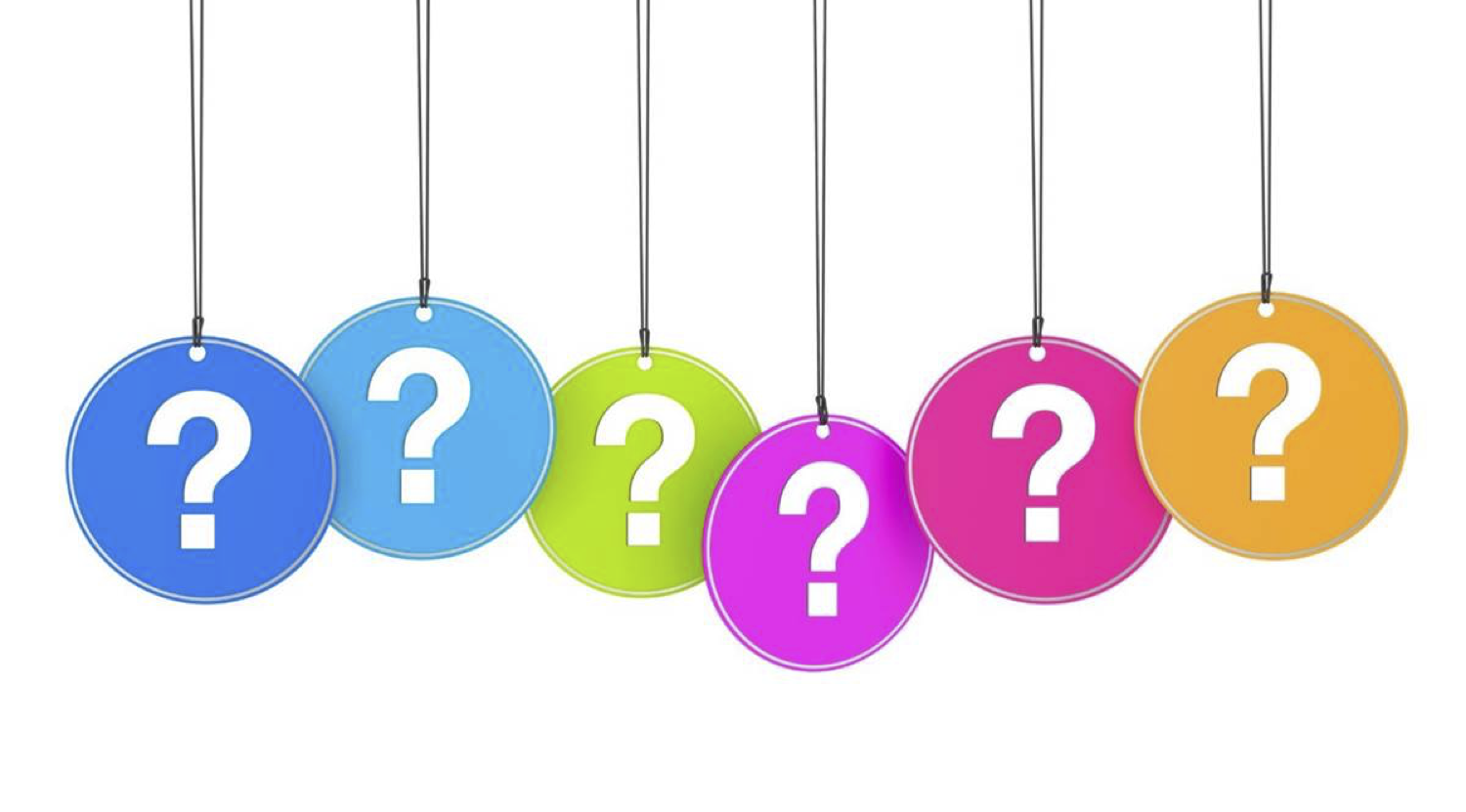 References
Heifetz R. Leadership without easy answers. Cambridge, MA: Harvard University Press; 1994.
Huang DT, Clermont G, Sexton JB, et al. Perceptions of safety culture vary across the intensive care units of a single institution. Crit Care Med. 2007 Jan;(35)1:165-76. PMID: 17110876. 
Huang DT, Clermont G, Kong L, et al. Intensive care unit safety culture and outcomes: a US multicenter study. Int J Qual Health Care. 2010 Jun;22(3):151-61. PMID: 20382662.
Mardon RE, Khanna K, Sorra J, et al. Exploring relationships between hospital patient safety culture and adverse events. J Patient Saf. 2010 Dec;6(4):226-32. PMID: 21099551.
MacDavitt K, Chou SS, Stone PW. Organizational climate and health care outcomes. Jt Comm J Qual Patient Saf. 2007 Nov;33(11 Suppl):45-56. PMID: 18173165.
References
Singer S, Lin S, Falwell A, et al. Relationship of safety climate and safety performance in hospitals. Health Serv Res. 2009 Apr;44(2 pt 1):399-421. PMID: 19178583.
Sorra JS, Dyer N. Multilevel psychometric properties of the AHRQ hospital survey on patient safety culture. BMC Health Serv Res. 2010, 10:199. PMID: 20615247.
Weaver SJ, Salas E, King HM. Twelve best practices for team training evaluation in health care. Jt Comm J Qual Patient Saf. 2011 Aug;37(8);341-9. PMID: 21874969.
Haynes AB, Weiser TG, Berry WR, et al. Changes in safety attitude and relationship to decreased postoperative morbidity and mortality following implementation of a checklist-based surgical safety intervention. BMJ Qual Saf. 2011 Jan;20(1):102-7. PMID: 21228082.
References
Morello RT, Lowthian JA, Barker AL, et al. Strategies for improving patient safety culture in hospitals: a systematic review. BMJ Qual Saf. 2013 Jan;22(1):11-8. PMID: 22849965. 
Van Noord I, de Bruijne MC, Twisk, JW. The relationship between patient safety culture and the implementation of organizational patient safety defenses at emergency departments. Int J Qual Health Care. 2010 Jun;22(3):162-9. PMID: 20382661.
Schwartz T, Porath C. Why You Hate Work. The New York Times, May 30, 2014. http://www.nytimes.com/2014/06/01/opinion/sunday/why-you-hate-work.html?_r=0. Accessed April 3, 2015.
Pink D. Drive: The surprising truth about what motivates us. New York, NY: Riverhead Books; 2009.